¿Cómo ver los datos clave de un investigador?
1. Accedemos a Crear un Informe Personalizado
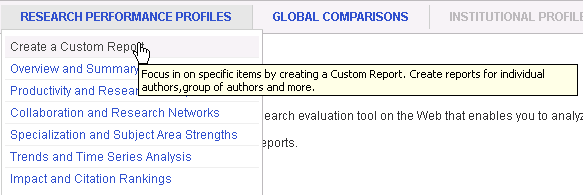 2. Seleccionamos el tipo de informe Summary Metrics
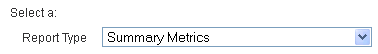 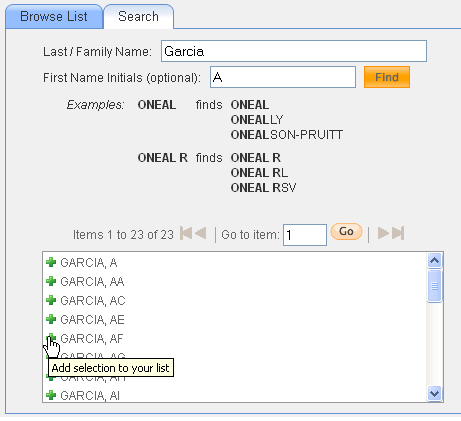 3. Introducimos el nombre en Search 
4. Seleccionamos la opción adecuada
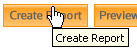 5.